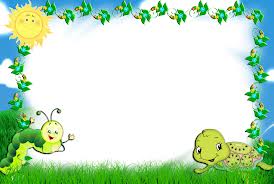 PHÒNG GIÁO DỤC VÀ ĐÀO TẠO HUYỆN GIA LÂM
TRƯỜNG MẦM NON DƯƠNG HÀ



KHÁM PHÁ KHOA HỌC


ĐỀ TÀI: KHÁM PHÁ BÁC NÔNG DÂN

GIÁO VIÊN: NGUYỄN THỊ HỒNG ĐiỂM
LỚP : MẪU GIÁO BÉ



NĂM HỌC: 2020- 2021
I.Mục đích- Yêu cầu
1. Kiến thức:
   - Trẻ biết công viêc, nơi làm việc của bác nông dân
   - Trẻ biết dụng cụ sản phẩm của nghề nông
   -Trẻ biết quy trình trồng lúa  
2. Kỹ năng:-  Phát triển ở trẻ khả năng quan sát,nhận xét chú ý và ghi nhớ có chủ định- Trẻ phân biệt dụng cụ, sản phẩm của nghề nông với các nghề khác
3. Thái độ:- Trẻ yêu lao động,trân trọng sản phẩm của nghề nông- Tích cực tham gia các hoạt động
II. Chuẩn bị: Giáo án điện tử
-Mõi trẻ một tờ tranh có in hình ảnh các sản phẩm nghề nông
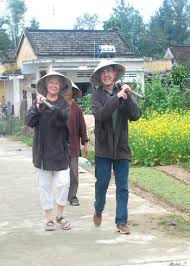 Đây là ai?Bác làm nghề gì?Vì sao biết
Bác nông dân thường làm những côngviệc gì?
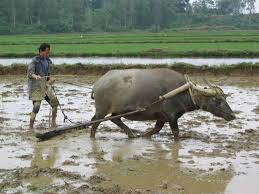 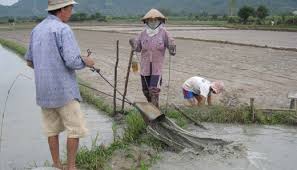 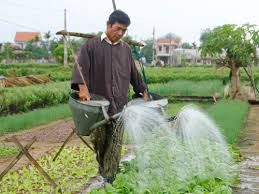 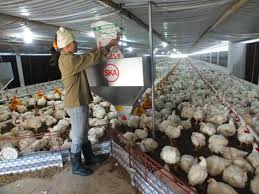 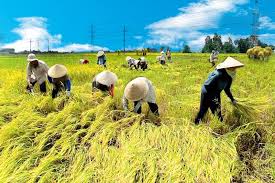 Để làm được những việc đó Bác nông dân cần những dụng cụ gì?
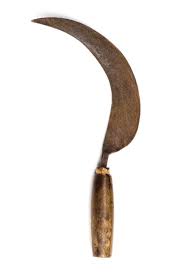 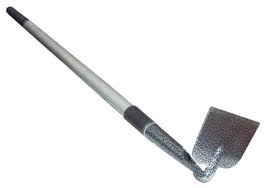 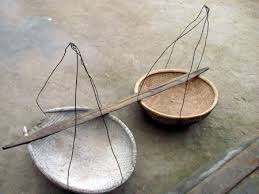 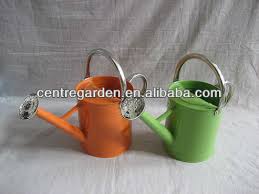 Quy trình sản xuất ra lúa
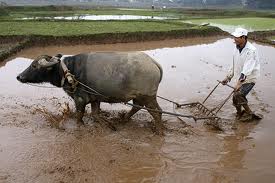 Làm đất
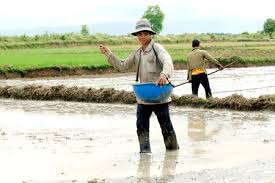 Gieo mạ
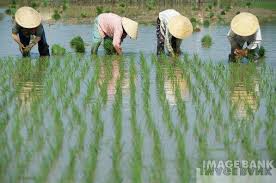 Cấy lúa
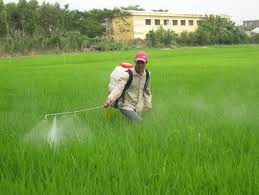 Chăm sóc
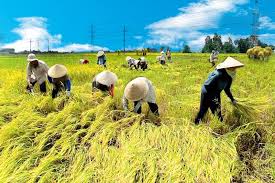 Cắt lúa
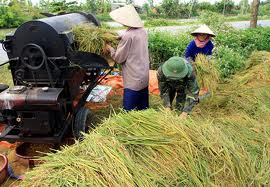 Tuốt lúa
Mở rộng
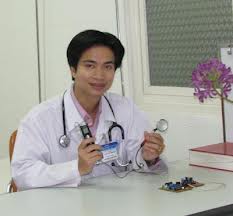 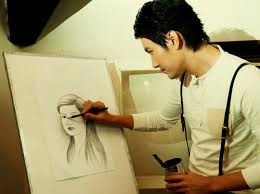 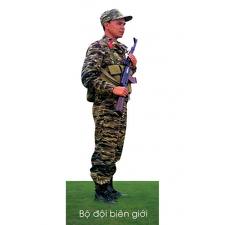 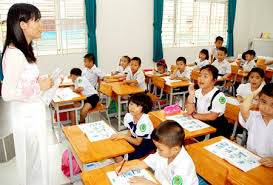 Trò chơi 1: Ai Nhanh
Cho trẻ xem hình ảnh dụng cụ của nghề nông dụng cụ nào xuất hiện và biến mất
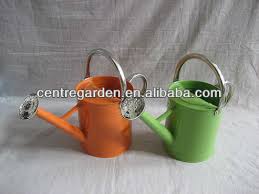 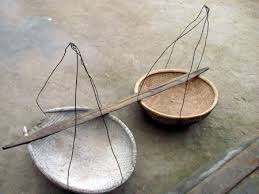 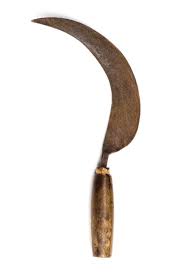 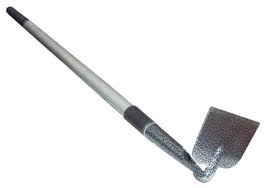 Trò chơi 2: Bé khéo tay
Cho trẻ tô tranh sản phẩm của nghề nông
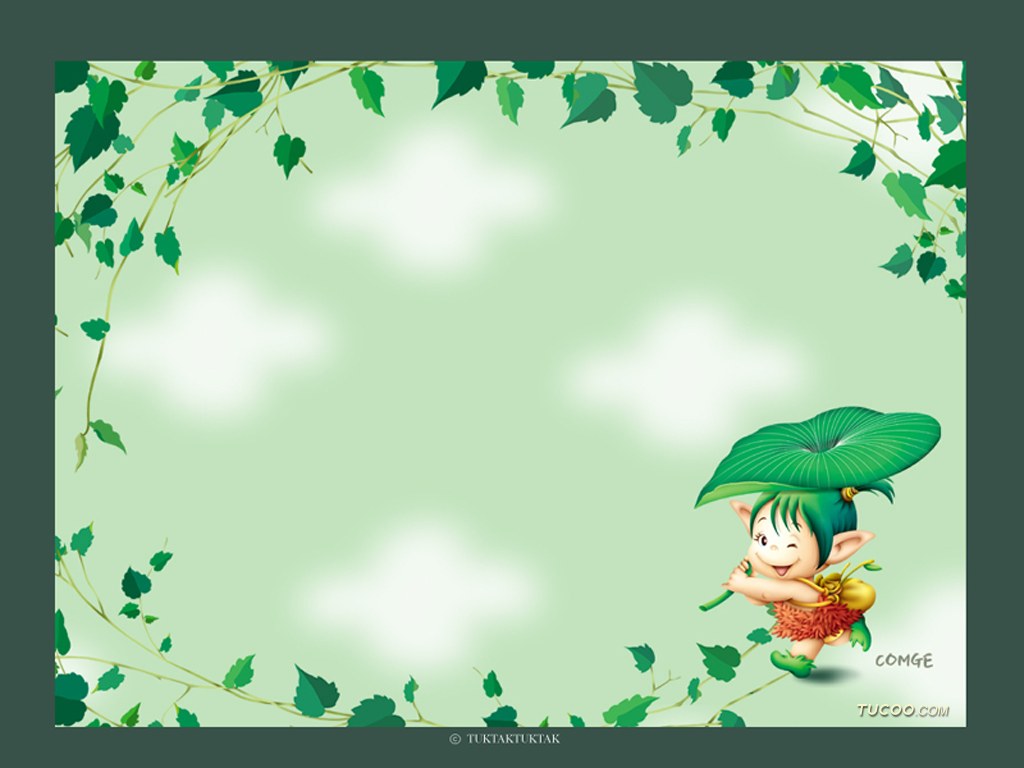 Chúc các con chăm ngoan học giỏi!
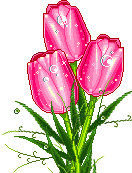 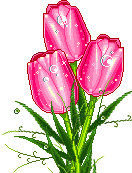